Locja i oznakowanie na szlakach wodnych
NAWIGACJA PO JEZIORACH
MANEWRY DOBIJANIA DO POMOSTÓW I OBIEKTÓW STARAMY SIĘ
WYKONYWAĆ POD WIATR.


ŻEGLUGĘ PO JEZIORACH MOŻE UTRUDNIAĆ WYSOKA FALA I SILNY WIATR.
W TAKICH WARUNKACH POWINNIŚMY: 
                            - ŻEGLOWAĆ POD OSŁONĄ BRZEGU NAWET 
                                        KOSZTEM NADŁOŻENIA DROGI
                            - PŁYNĄĆ POD FALĘ  Z PRĘDKOŚCIĄ DOSTOSOWANĄ
                                              DO DŁUGOŚCI FALI
System IALA ( morski )
Celem systemu IALA jest oznakowanie
torów wodnych
naturalnych niebezpieczeństw i innych przeszkód
obiektów ważnych dla żeglugi
nowych niebezpieczeństw

Polska – region "A"
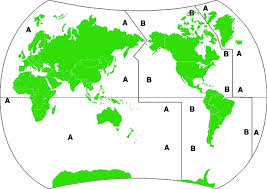 System IALA
Każdy znak w systemie IALA posiada 5 cech:
barwa
kształt (walcowaty, kolumnowy, stożkowy, drążkowy)
znak szczytowy
barwa światła
rytm światła
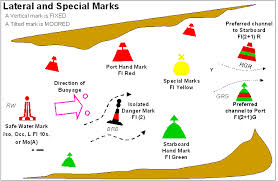 STOSOWANE W ŻEGLARSTWIE MIARYODLEGŁOŚCI, PRĘDKOŚCI I MOCY
1 MILA MORSKA = 1,852 Km
1 WĘZEŁ = 1 MILA MORSKA / h
1 CAL = 2.54 CM
1kW = 1.37 KM
Szlak żeglugowy -> farwater
Wyznaczone na drodze wodnej pasmo, na którym bezpiecznie może się odbywać ruch żeglugowy.
Kierunek szlaku żeglugowego
Na rzece – od źródeł do ujścia (kierunek w dół rzeki)
Na jeziorach –  z S na N i z E na W
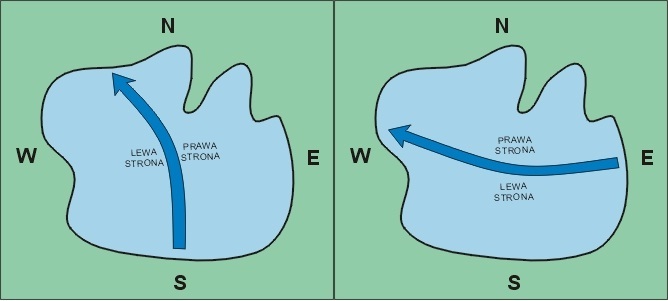 Oznakowanie granic szlaku żeglugowego (boczne)
Prawa strona
Pływająca czerwona pława ze znakiem szczytowym walec, tyka z wiechą.
W nocy – światło czerwone, rytmiczne
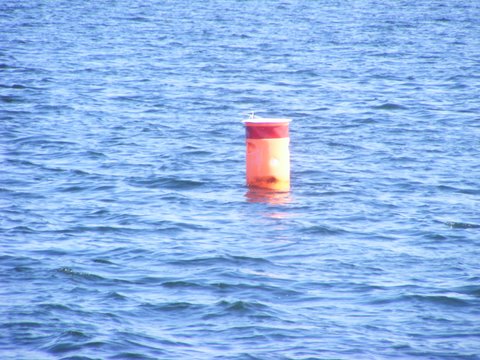 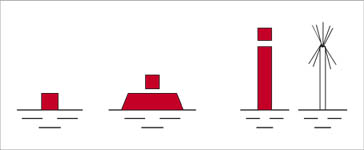 Oznakowanie granic szlaku żeglugowego (boczne)
Lewa strona
Pływająca zielona pława ze znakiem szczytowym stożek, tyka bez wiechy.
W nocy – światło zielone, rytmiczne
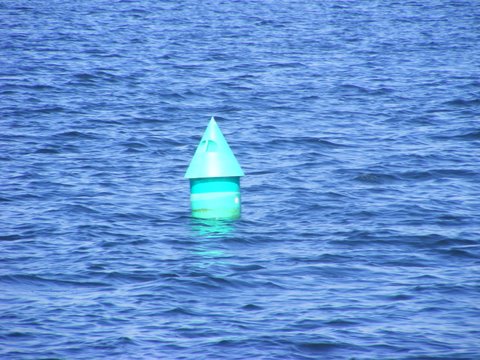 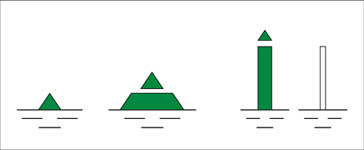 Oznakowanie granic szlaku żeglugowego
Rozgałęzienie szlaku
Pływająca pława lub tyka w zielono-czerwone pasy, znak szczytowy kula
W nocy – światło białe izofazowe (tyle samo świeci, co nie świeci) lub migające
w grupach
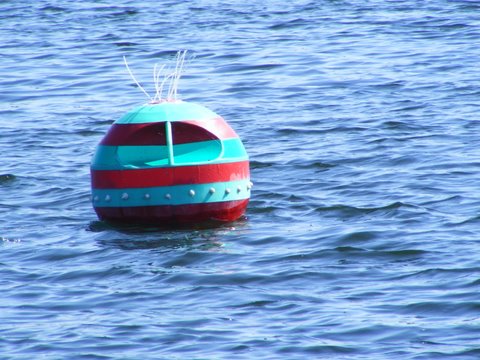 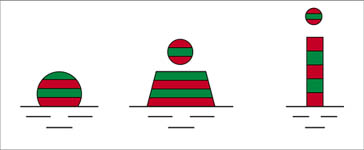 ZNAKI ZAKAZU
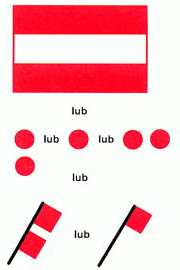 ZNAK OGÓLNY ZAKAZU PRZEJŚCIA 

 / TABLICA LUB CZERWONE ŚWIATŁO LUB CZERWONE FLAGI /
DWIE TABLICE, DWA ŚWIATŁA LUB DWIE FLAGI UMIESZCZONE JEDNA NAD DRUGĄ OZNACZAJĄ DŁUGOTRWAŁY ZAKAZ PRZEJŚCIA
.
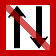 ZAKAZ MIJANIA I WYPRZEDZANIA WSZYSTKICH STATKÓW.
ZAKAZ WZAJEMNEGO WYPRZEDZANIA SIĘ POCIĄGÓW HOLOWNICZYCH, ZESTAWÓW PCHANYCH I ZESPOŁÓW SPRZĘŻONYCH.
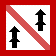 ZAKAZ POSTOJU (ZAKAZ KOTWICZENIA LUB CUMOWANIA) PO TEJ STRONIE SZLAKU ŻEGLOWNEGO, PO KTÓREJ STOI ZNAK
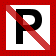 ZAKAZ POSTOJU W ODSTĘPIE WSKAZANYM NA TYM ZNAKU W METRACH (POCZĄWSZY OD ZNAKU).
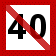 ZAKAZ KOTWICZENIA LUB WLECZENIA KOTWIC, ŁAŃCUCHÓW ALBO LIN PO TEJ STRONIE SZLAKU ŻEGLOWNEGO, PO KTÓREJ STOI ZNAK.
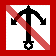 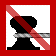 ZAKAZ CUMOWANIA DO BRZEGU PO TEJ STRONIE SZLAKU ŻEGLOWNEGO, PO KTÓREJ STOI ZNAK.
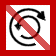 ZAKAZ ZAWRACANIA
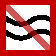 ZAKAZ WYTWARZANIA WYSOKIEJ FALI LUB ZJAWISKA PRZYSSAWANIA
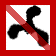 ZAKAZ RUCHU STATKÓW MOTOROWYCH.
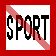 ZAKAZ RUCHU STATKÓW SPORTOWYCH LUB SPACEROWYCH ORAZ INNYCH MAŁYCH STATKÓW.
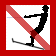 ZAKAZ UPRAWIANIA NARCIARSTWA WODNEGO.
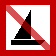 ZAKAZ PŁYWANIA STATKÓW ŻAGLOWYCH.
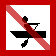 ZAKAZ PŁYWANIA STATKÓW, KTÓRE NIE SĄ STATKAMI O NAPĘDZIE MOTOROWYM ANI ŻAGLOWYM.
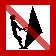 ZAKAZ PŁYWANIA NA DESCE Z ŻAGLEM.
KONIEC STREFY ROZWIJANIA DUŻYCH PRĘDKOŚCI PRZEZ STATKI SPORTOWE I TURYSTYCZNE.
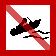 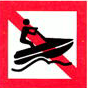 ZAKAZ RUCHU SKUTERÓW WODNYCH
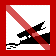 ZAKAZ WODOWANIA I WYCIĄGANIA STATKÓW NA BRZEG.
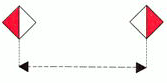 ZAKAZ PRZEJŚCIA POZA SKRAJNIĄ OKREŚLONĄ TABLICAMI /POD MOSTEM, PRZEZ JAZ /
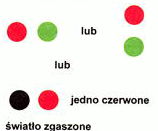 ZAKAZ PRZEJŚCIA – PRZYGOTOWAĆ SIĘ DO WEJŚCIA LUB PRZEJŚCIA
ZNAKI NAKAZU
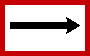 NAKAZ JAZDY W KIERUNKU WSKAZANYM PRZEZ STRZAŁKĘ.
NAKAZ JAZDY PO TEJ STRONIE SZLAKU ŻEGLOWNEGO, KTÓRA LEŻY Z LEWEJ STRONY BURTY.
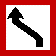 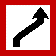 NAKAZ JAZDY PO TEJ STRONIE SZLAKU ŻEGLOWNEGO, KTÓRA LEŻY PO PRAWEJ STRONIE BURTY.
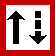 NAKAZ TRZYMANIA SIĘ TEJ STRONY SZLAKU ŻEGLOWNEGO, KTÓRA LEŻY PO LEWEJ BURCIE.
NAKAZ TRZYMANIA SIĘ TEJ STRONY SZLAKU ŻEGLOWNEGO, KTÓRA LEŻY PO PRAWEJ BURCIE STATKU.
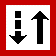 NAKAZ PRZECHODZENIA NA STRONĘ SZLAKU ŻEGLOWNEGO, KTÓRA ZNAJDUJE SIĘ Z LEWEJ BURTY STATKU.
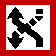 NAKAZ PRZECHODZENIA NA STRONĘ SZLAKU ŻEGLOWNEGO, KTÓRA ZNAJDUJE SIĘ Z PRAWEJ BURTY STATKU.
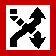 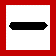 NAKAZ ZATRZYMANIA SIĘ W WARUNKACH OKREŚLONYCH PRZEPISAMI.
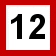 NAKAZ NIE PRZEKRACZANIA PODANEJ NA TABLICY PRĘDKOŚCI W KM/H.
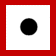 NAKAZ NADANIA SYGNAŁU DŹWIĘKOWEGO
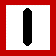 NAKAZ ZWIĘKSZENIA UWAGI.
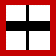 NAKAZ ZACHOWANIA SZCZEGÓLNEJ OSTROŻNOŚCI PRZY PRZECINANIU GŁÓWNEJ DROGI WODNEJ.
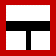 NAKAZ ZACHOWANIA SZCZEGÓLNEJ OSTROŻNOŚCI PRZY WYPŁYWANIU NA GŁÓWNĄ DROGĘ WODNĄ.
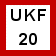 NAKAZ PROWADZENIA NASŁUCHU RADIOTELEFONICZNEGO NA WSKAZANYM KANALE.
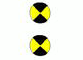 NAKAZ ZMIANY KURSU LUB PRĘDKOŚCI PRZEZ
STATKI IDĄCE GŁÓWNĄ DROGĄ GDY Z PORTU
LUB BOCZNEJ DROGI WODNEJ WYCHODZĄ  STATKI
NA
ZNAKI OGRANICZENIA
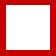 OGRANICZENIE ŻEGLUGI, NALEŻY BEZWZGLĘDNIE SIĘ Z NIM ZAPOZNAĆ
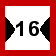 OGRANICZENIE SZEROKOŚCI SZLAKU ŻEGLOWNEGO.
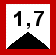 OGRANICZENIE GŁĘBOKOŚCI
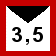 OGRANICZENIE PRZEŚWITU NAD POWIERZCHNIĄ WODY. (W METRACH PRZY NAJWYŻSZYM STANIE WODY)
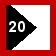 OGRANICZENIE ODLEGŁOŚCI PRZEPŁYWU STATKÓW OD LEWEGO BRZEGU - ODLEGŁOŚĆ OD SZLAKU ŻEGLOWNEGO W METRACH.
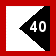 OGRANICZENIE ODLEGŁOŚCI PRZEPŁYWU STATKÓW OD PRAWEGO BRZEGU - ODLEGŁOŚĆ OD SZLAKU ŻEGLOWNEGO W METRACH
ZNAKI ZALECENIA
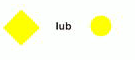 ZALECENIE PRZEJŚCIA W OBYDWU KIERUNKACH
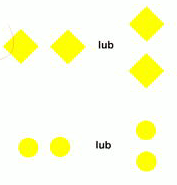 ZALECENIE PRZEJŚCIA W JEDNYM KIERUNKU
(PRZEJŚCIE Z PRZECIWNEGO KIERUNKU
ZABRONIONE)
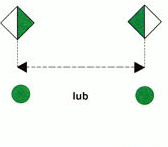 ZALECENIE TRZYMANIA SIĘ WE WSKAZANYM
OBSZARZE
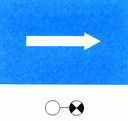 ZALECENIE PRZEJŚCIA W KIERUNKU OKREŚLONYM
STRZAŁKĄ LUB W NOCY W KIERUNKU ŚWIATŁA 
IZOFAZOWEGO
ZNAKI INFORMACYJNE
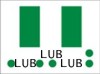 ZEZWOLENIE PRZEJŚCIA [ZNAK OGÓLNY].
WSKAZANIE LINII NAPOWIETRZNEJ NAD DROGĄ WODNĄ [LICZBA W PRAWYM DOLNYM ROGU OZNACZA WYSOKOŚĆ LINII NAPOWIETRZNEJ NAD POZIOMEM NAJWYŻSZEJ WODY ŻEGLOWNEJ].
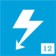 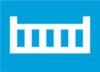 JAZ W BLISKIEJ ODLEGŁOŚCI.
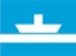 PROM NA UWIĘZI.
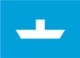 PROM PRZEMIESZCZAJĄCY SIĘ SWOBODNIE
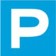 ZEZWOLENIE NA POSTÓJ [NA KOTWICY LUB NA CUMACH PRZY BRZEGU].
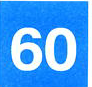 ZEZWOLENIE NA POSTÓJ NA AKWENIE KTÓREGO SZEROKOŚĆ W METRACH JEST PODANA NA ZNAKU LICZĄC OD MIEJSCA USTAWIENIA ZNAKU
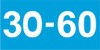 ZEZWOLENIE NA POSTÓJ NA AKWENIE OGRANICZONYM ODSTĘPAMI W METRACH, PODANYMI NA ZNAKU, LICZĄC OD MIEJSCA USTAWIENIA ZNAKU.
ZEZWOLENIE NA POSTÓJ, BURTA PRZY BURCIE, W MAKSYMALNEJ LICZBIE PODANEJ NA ZNAKU.
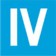 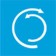 WSKAZANIE MIEJSCA DO ZAWRACANIA.
SKRZYŻOWANIE Z DROGĄ UZNANĄ ZA BOCZNĄ DROGĘ WODNĄ W STOSUNKU DO DROGI WODNEJ, PO KTÓREJ IDZIE STATEK.
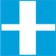 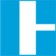 POŁĄCZENIE Z DROGĄ UZNANĄ ZA BOCZNĄ DROGĘ WODNĄ W STOSUNKU DO DROGI, PO KTÓREJ IDZIE STATEK.
SKRZYŻOWANIE Z DROGĄ UZNANĄ ZA BOCZNĄ DROGĘ WODNĄ W STOSUNKU DO DROGI, PO KTÓREJ IDZIE STATEK.
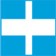 POŁĄCZENIE Z DROGĄ UZNANĄ ZA GŁÓWNĄ DROGĘ WODNĄ W STOSUNKU DO DROGI, PO KTÓREJ IDZIE STATEK.
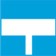 KONIEC OBOWIĄZYWANIA ZAKAZU LUB NAKAZU ALBO OGRANICZENIA - OBOWIĄZUJE TYLKO W JEDNYM KIERUNKU RUCHU ŻEGLUGOWEGO.
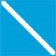 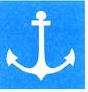 ZEZWOLENIE NA POSTÓJ NA KOTWICY I WLECZENIE
KOTWICY, ŁAŃCUCHA LUB LINY
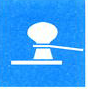 ZEZWOLENIE NA CUMOWANIE DO BRZEGU
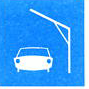 MIEJSCE POSTOJU ZAREZERWOWANE DLA ZAŁADUNKU
I WYŁADUNKU SAMOCHODÓW
ZNAKI SYGNAŁOWE UPRZEDZAJĄCE - JEDNO LUB DWA BIAŁE ŚWIATŁA STAŁE, PRZED PRZESZKODĄ: NALEŻY SIĘ ZATRZYMAĆ, JEŻELI WYMAGAJĄ TEGO PRZEPISY.
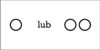 ZNAKI SYGNAŁOWE UPRZEDZAJĄCE - JEDNO LUB DWA BIAŁE ŚWIATŁA MIGAJĄCE PRZED PRZESZKODĄ: PRZEJŚCIE DOZWOLONE.
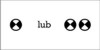 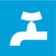 MIEJSCE POBORU WODY PITNEJ.
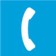 MIEJSCE, W KTÓRYM MOŻNA KORZYSTAĆ Z TELEFONU
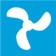 ZEZWOLENIE NA RUCH ŻEGLUGOWY STATKÓW O NAPĘDZIE MECHANICZNYM
ZEZWOLENIE NA RUCH ŻEGLUGOWY STATKÓW SPORTOWYCH I TURYSTYCZNYCH ORAZ MAŁYCH STATKÓW.
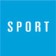 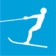 ZEZWOLENIE NA UPRAWIANIE NARCIARSTWA WODNEGO
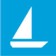 ZEZWOLENIE NA RUCH STATKÓW ŻAGLOWYCH.
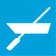 ZEZWOLENIE NA RUCH STATKÓW O NAPĘDZIE WIOSŁOWYM
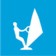 ZEZWOLENIE NA PŁYWANIE NA DESCE Z ŻAGLEM.
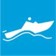 ZEZWOLENIE NA RUCH MAŁYCH STATKÓW SPORTOWYCH I TURYSTYCZNYCH Z DUŻĄ PRĘDKOŚCIĄ
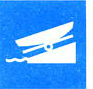 ZEZWOLENIE NA WODOWANIE I WCIĄGANIE
STATKÓW NA BRZEG
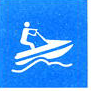 ZEZWOLENIE NA RUCH SKUTERÓW WODNYCH
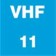 WSKAZANIE KANAŁU RADIOTELEFONICZNEGO, NA KTÓRYM MOŻNA UZYSKAĆ INFORMACJE NAWIGACYJNE.
ZNAKI POMOCNICZE
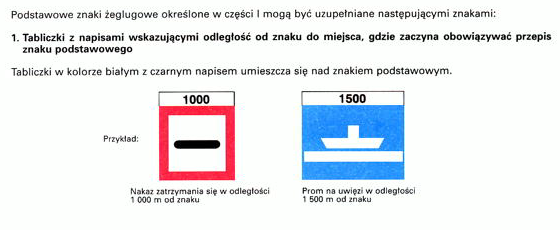 STRZAŁKI WSKAZUJĄCE KIERUNEK W KTÓRYM
OBOWIĄZUJE PRZEPIS ZNAKU PODSTAWOWEGO
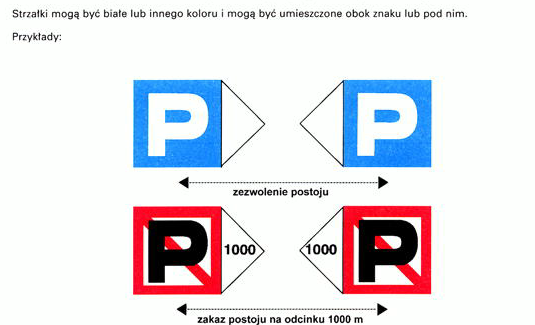 TABLICZKI Z NAPISAMI LUB ZNAKAMI UZUPEŁNIAJĄCYMI
PRZEPIS ZNAKU PODSTAWOWEGO
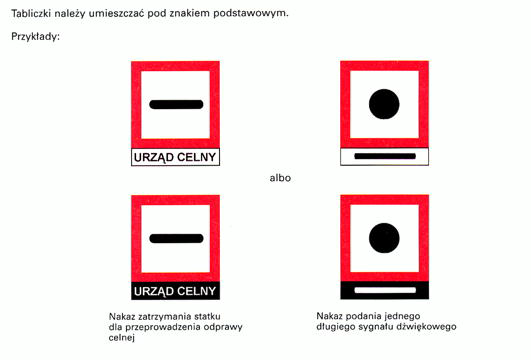 PRAWA I LEWA STRONA SZLAKUŻEGLOWNEGO
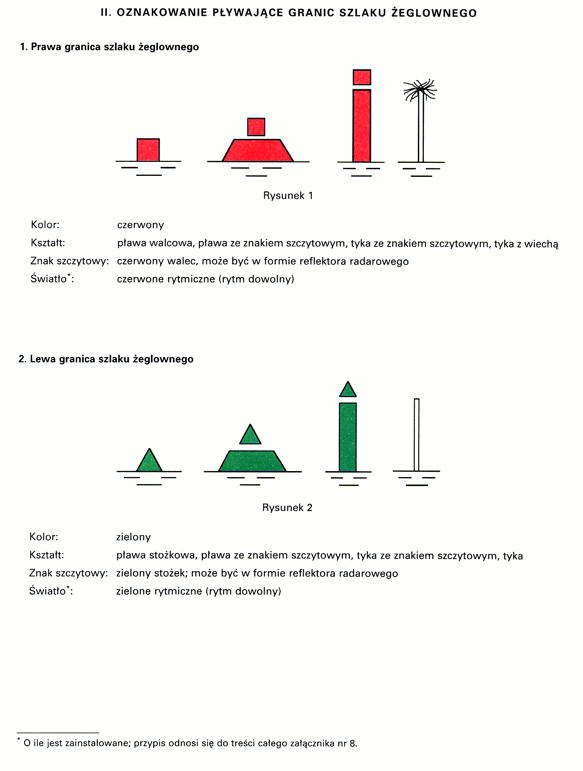 PRZYKŁADY STOSOWANIA ZNAKÓW BRZEGOWYCH PRZEJŚĆ
OD BRZEGU DO BRZEGU
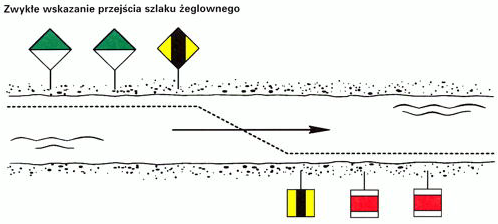 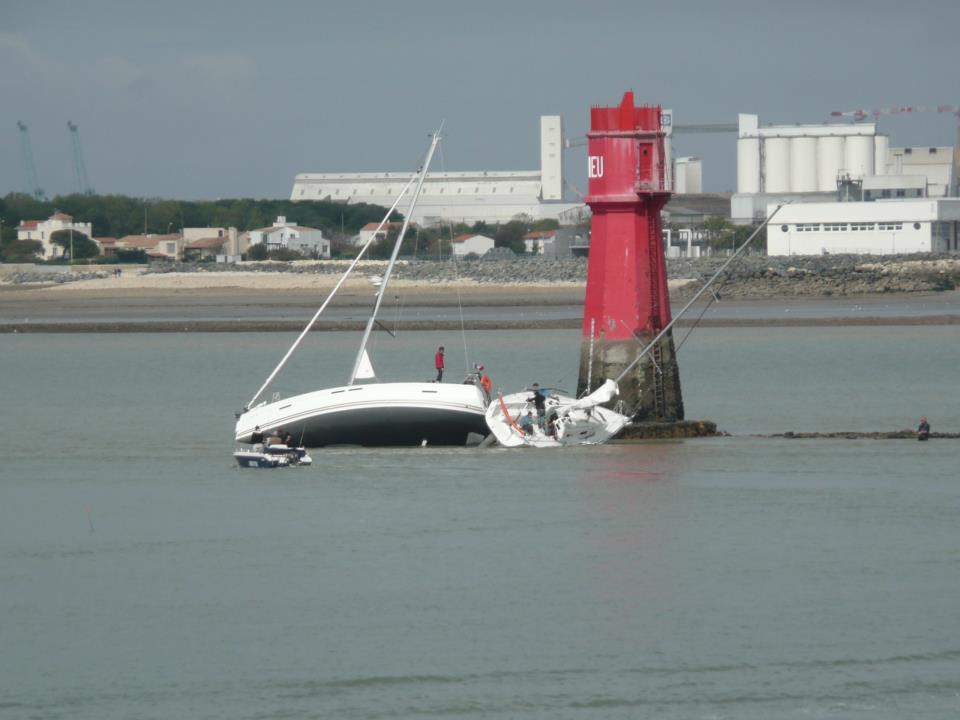 PatentyMazury.pl
ZNAKI KARDYNALNE
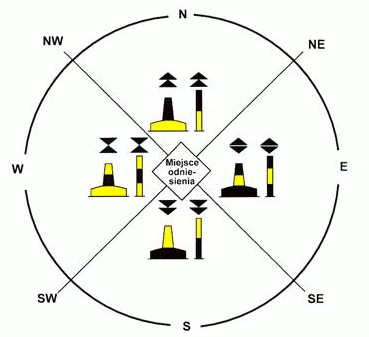 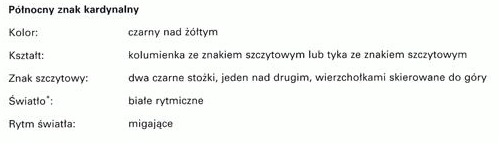 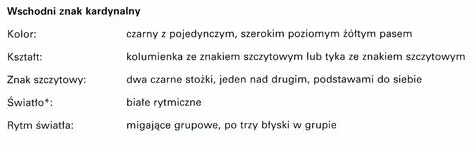 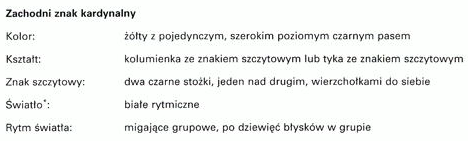 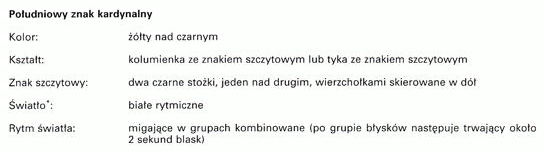 Przykład stosowania znaków kardynalnych
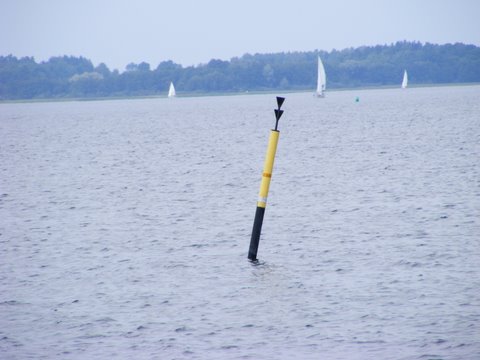 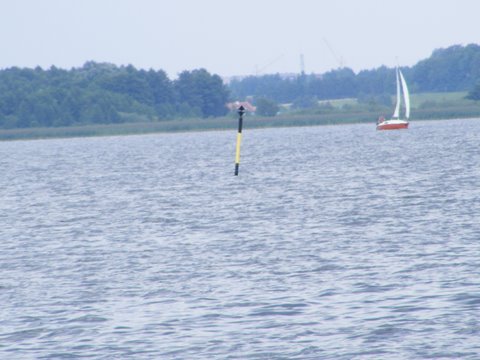 ZNAK ODOSOBNIONEGO NIEBEZPIECZEŃSTWA
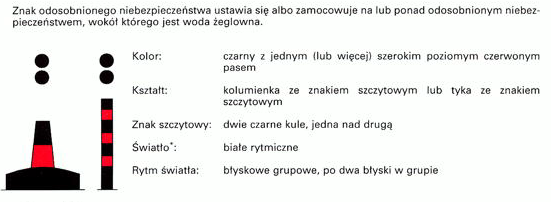 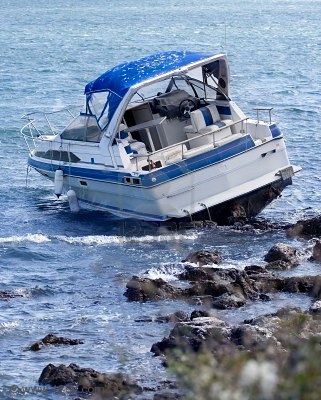 Wyjście z jeziora lub szerokiej drogi wodnej
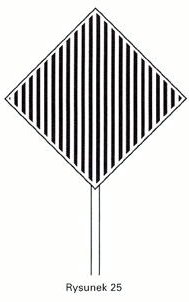 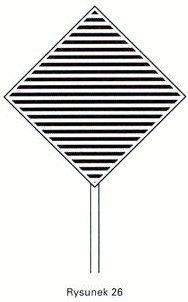 Znak ustawiony z prawej strony wyjścia
Znak ustawiony z lewej strony wyjścia